Hi!Let´s practise!
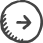 Present 
Simple 
and 
Continuous
Present 
Simple 
and 
Continuous
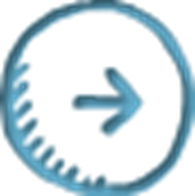 2
Choose the correct answer
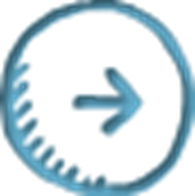 1._____________________(he/eat) rice every day?
Is he eating
Does he eat
4
2.I _____________________(work) at the moment.
work
am working
5
3. He _______________________

(play) tennis now
is playing
plays
6
4. _______________________

(he/come) to London often?
Does he come
Is he coming
7
5. Tom and Peter __________________  (not/play)

 golf now.
aren´t playing
isn´t playing
8